DIGITAL ROADSIDE
Otaki
SH1 - Ōtaki
PANEL ID: OTAKLED01
Orientation:Physical Size:Daily Visuals:Animation:
90°6 x 3m20,038No
20 seconds61200 x 6000500-2459
Ad Duration:Ads in Loop:Pixel Size:Operating Hours:
This digital screen located on SH1 in the heart of Ōtaki's business district reaches southbound audiences. The screen benefits from long sightlines and high dwell times due to congestion at the only traffic light-controlled intersection in town. Businesses in the vicinity include New World, Hunting & Fishing, Subway and Mobil, along with outlet stores Bendon and Kathmandu. This location is a standout for audiences that visit Outdoors Stores, Office Supplies, Department Stores, Petrol Stations and more (LANDMARKS ID).
Find on Google Maps
Find on Google Maps
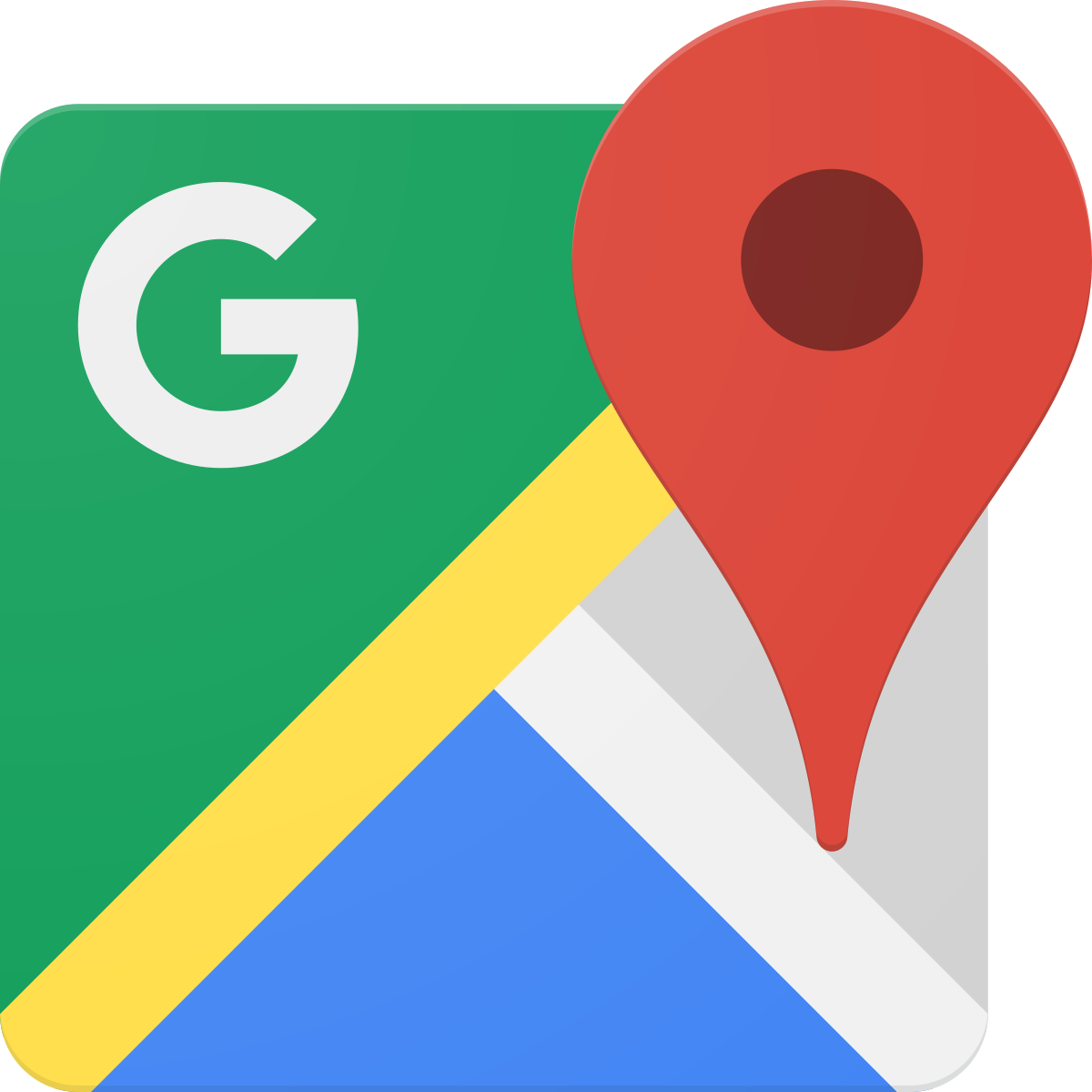 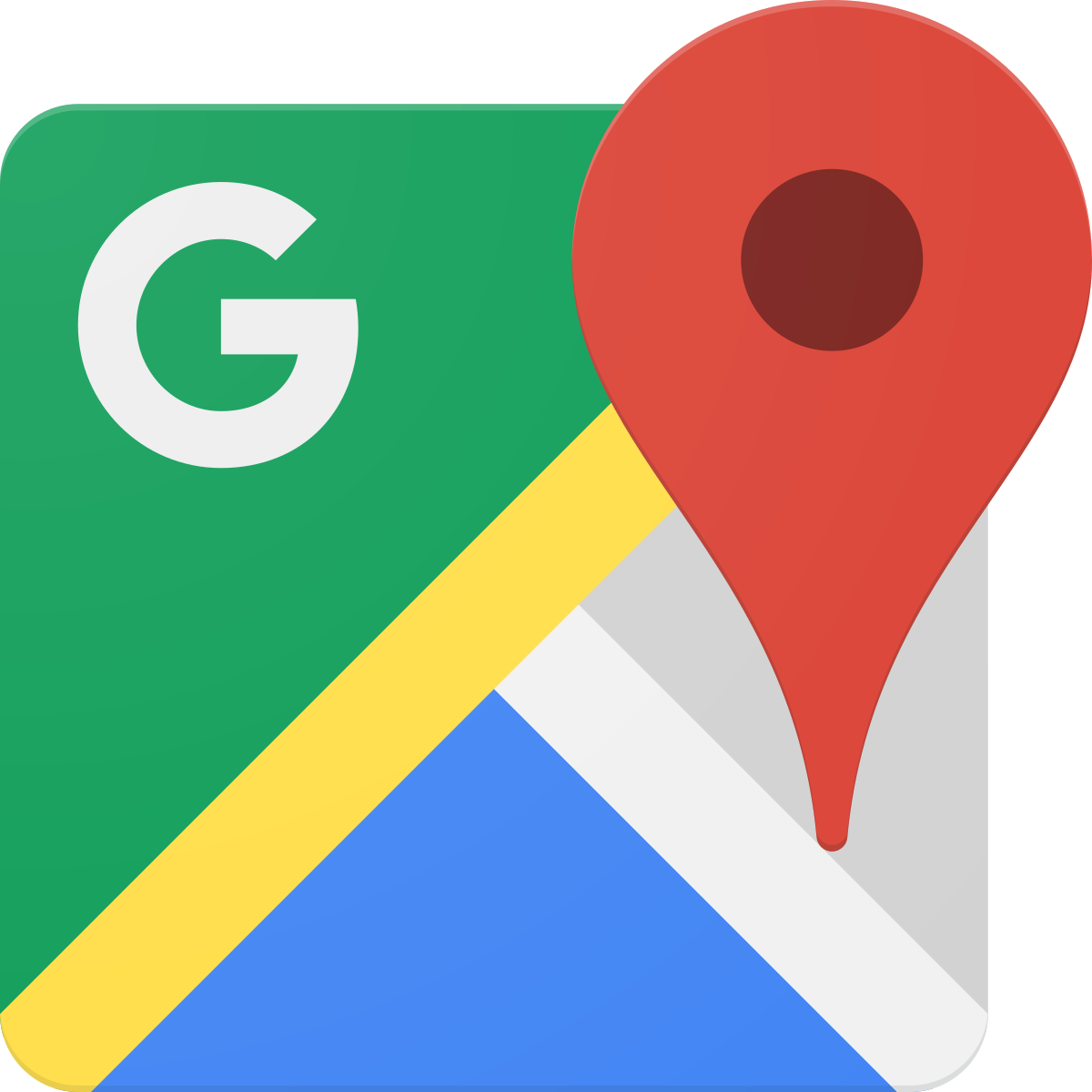